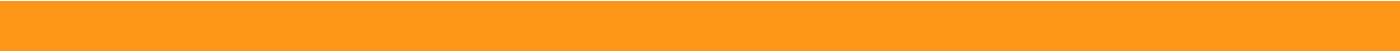 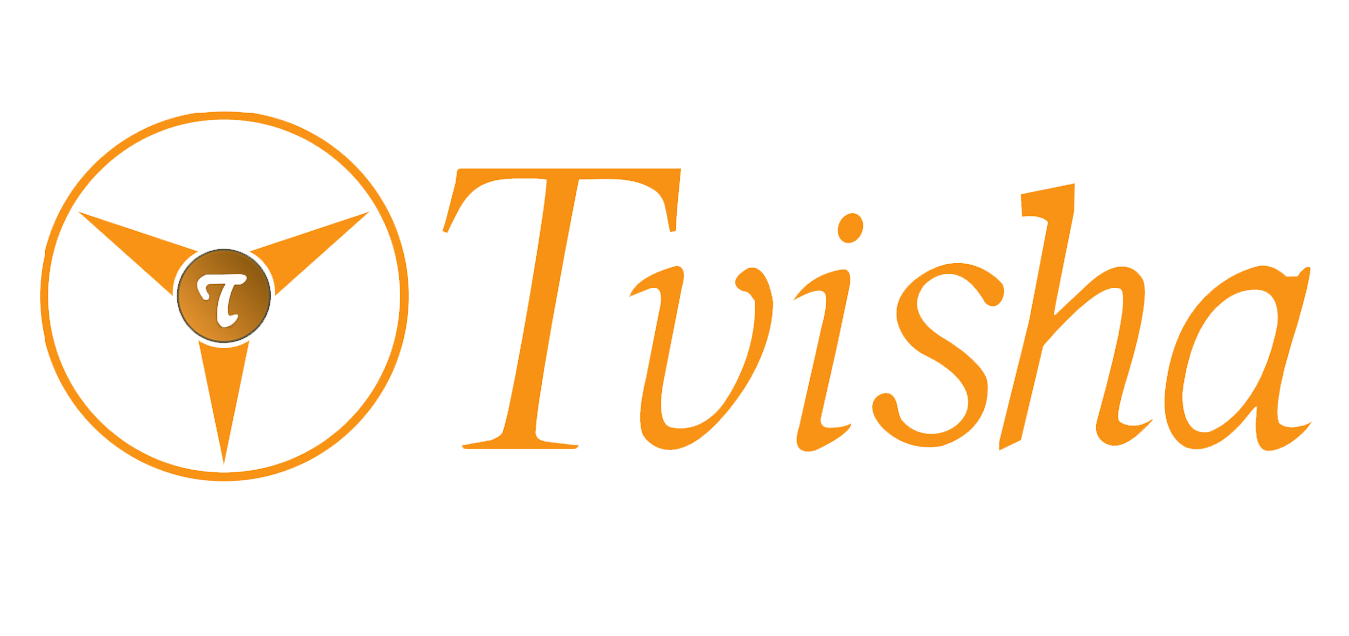 Technologies
services and solutions
We provide software development
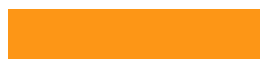 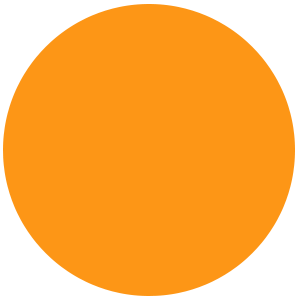 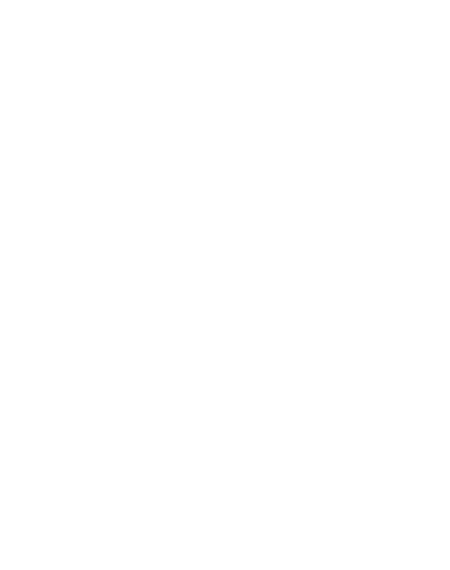 Who we are
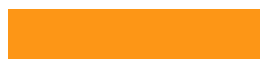 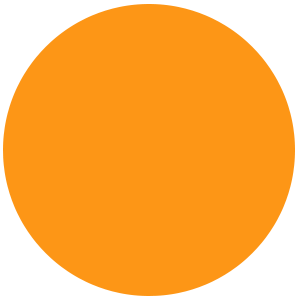 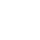 Premier IT solutions provider with 15 years of track record.
 Integrated Enterprise with a wide array of services – from Application Solutions to     Digital Marketing.
 Experienced personnel with strong IT industry skill sets.
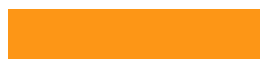 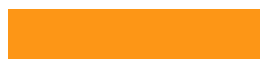 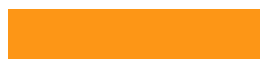 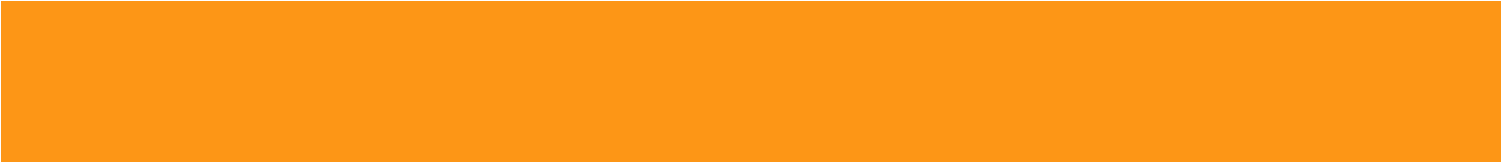 Need and Necessity of Web and Mobile applications
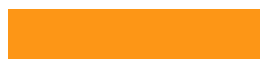 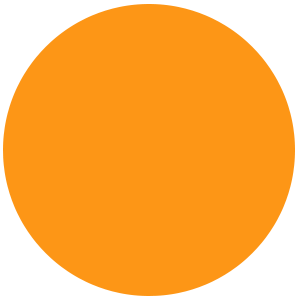 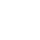 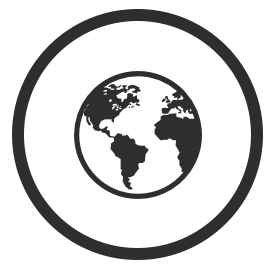 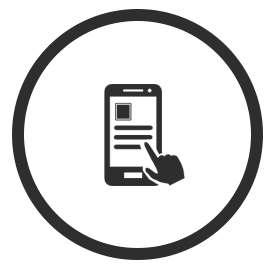 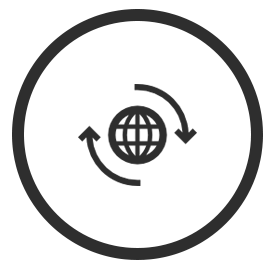 We live in a dynamic world. Change is constant
Mobile apps 
 make customer engagement easy
Accessible
across varying geographies
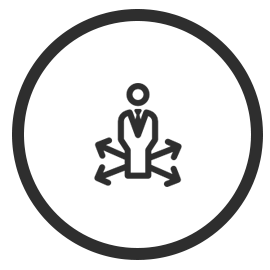 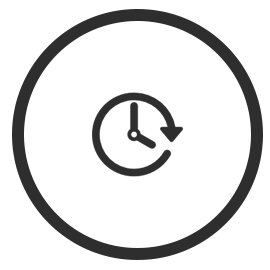 On the move decision making is the current norm
Effective time-management. Every need at single touch
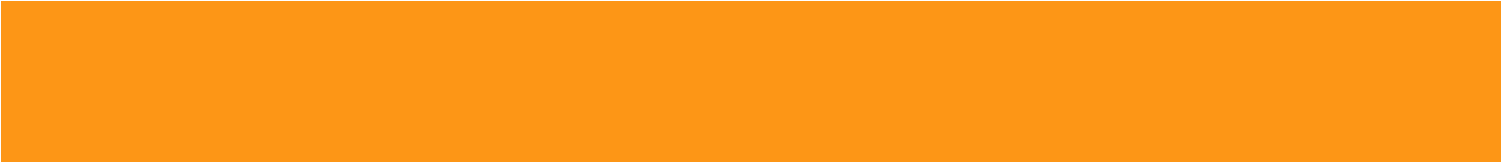 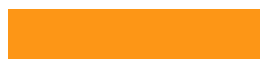 Our Strengths
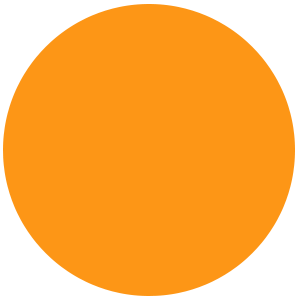 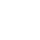 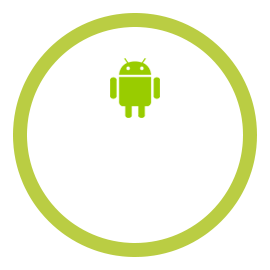 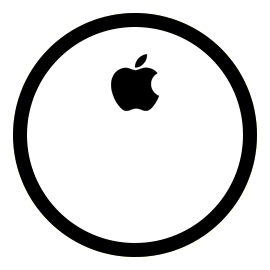 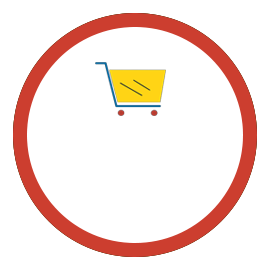 84.1%Market Share
14.8%Market Share
2016
$1.92 trillion 
sales
AndroidApp Development
iOSApp Development
E-commerceApplications
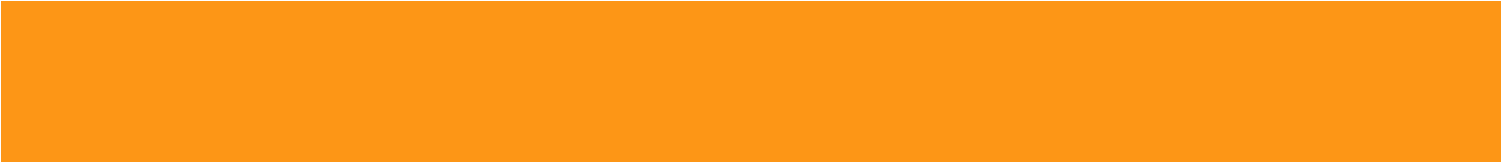 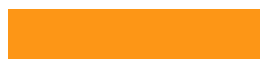 Why us
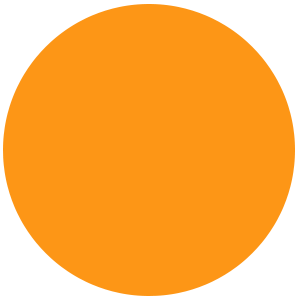 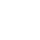 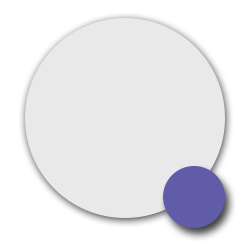 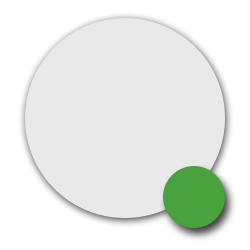 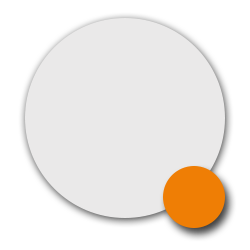 Evolved over
times to 
meet client requirements
Sound 
methodologies
Leverage industry
best practices
1
2
3
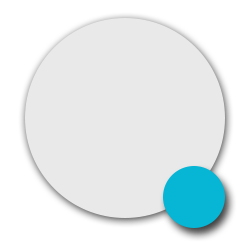 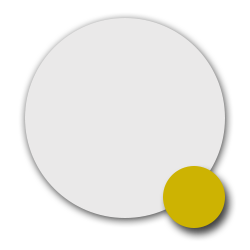 Seamless 
integration of 
technology and processes
Value proposition 
to your investment
4
5
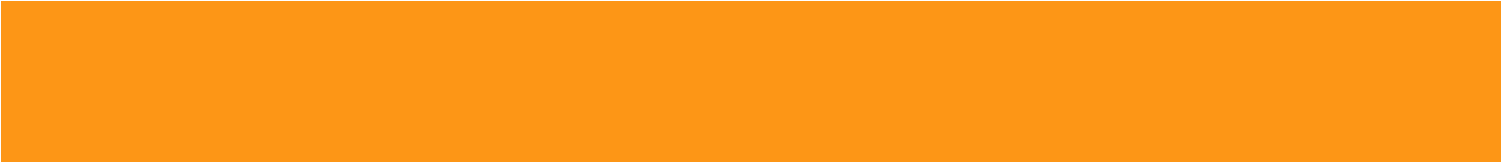 We Develop
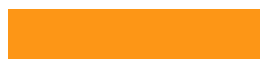 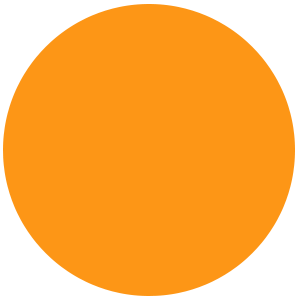 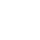 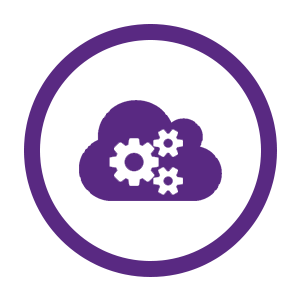 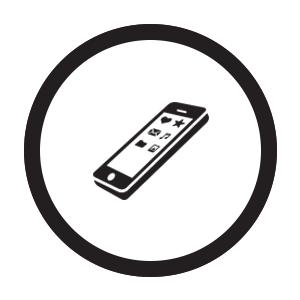 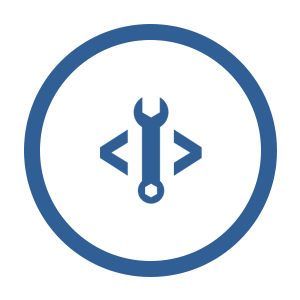 Software Applications
Mobile Applications
Product Development
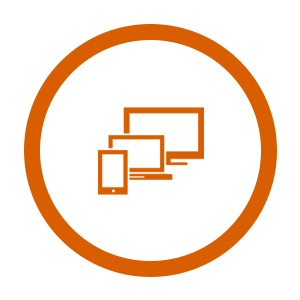 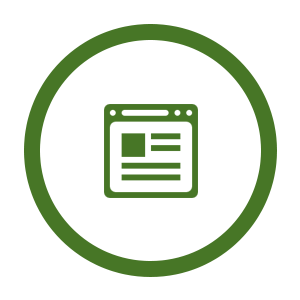 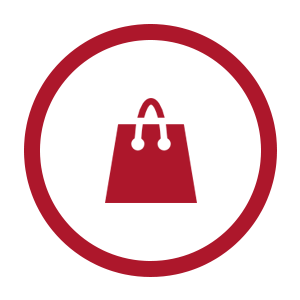 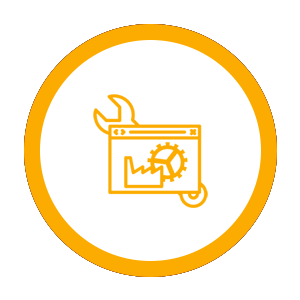 Interactive ResponsiveWebsites
Web Applications
E-commerce Solutions
Corporate Portal
Development
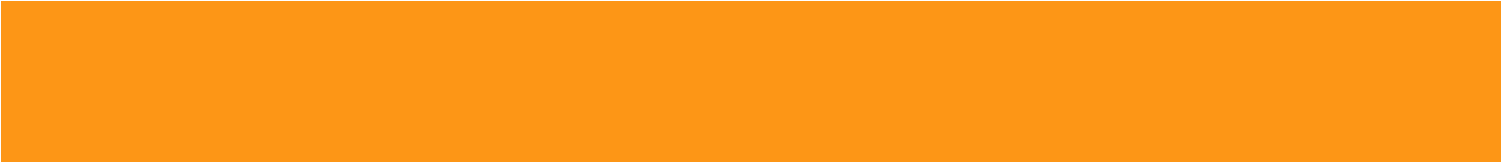 How We WorkWe collaborate together
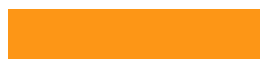 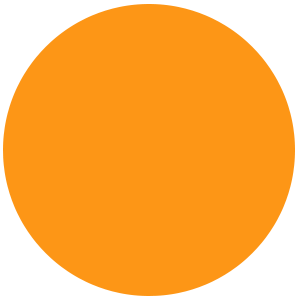 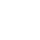 Stringent quality checks to weed out bugs, technical knots, operational road blocks
See your ideas take shape  in real-time - facilitating on-the-board iterations
Validation
Design
Development
Testing
Deployment
We validate your ideas with our innovation. We lend existence to your thoughts
Our developers are adept at developing cross-sector applications
Successful launch after simulated pre-launch trials for a smooth take off
Technical Competancy
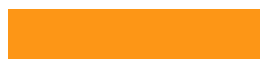 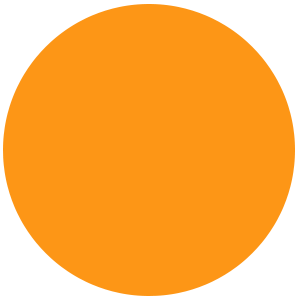 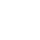 ProgrammingJava | PHP | Objective C | HTML 5
DatabasesMysql | Sqlite | Mongodb  | Elastic search
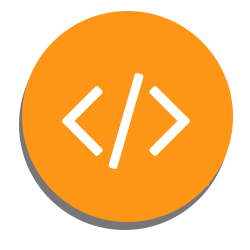 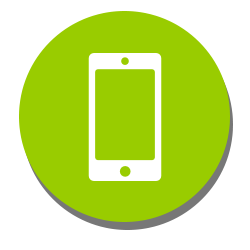 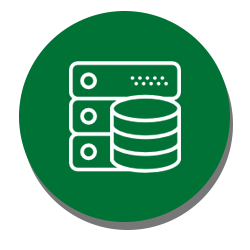 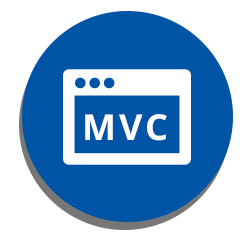 OSAndroid | iOS
Development FrameworksZend | Codeigniter | Django
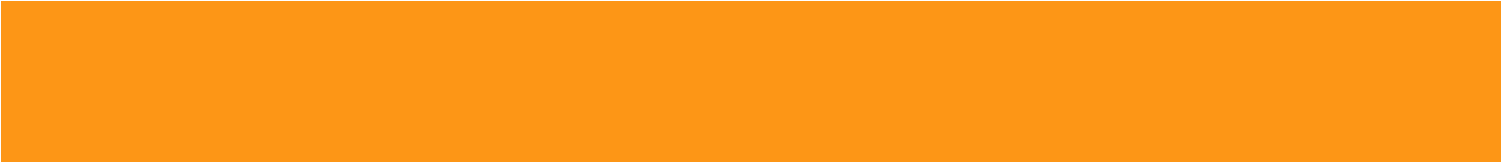 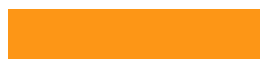 Ancillary services
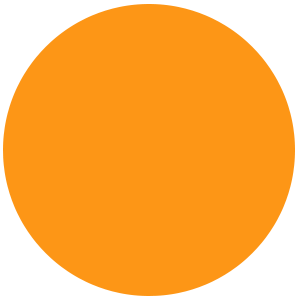 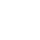 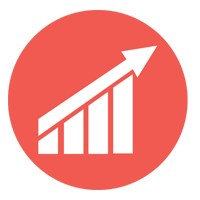 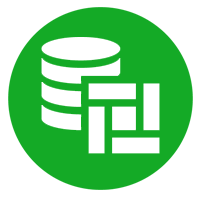 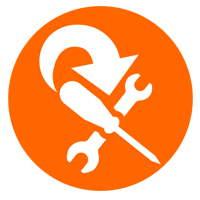 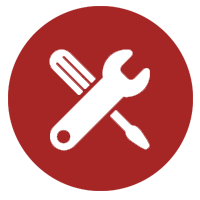 Maintenance and Support of Web & Mobile applications
Infrastructure Management and Deployment services
Digital Marketing
DB Management and Migration
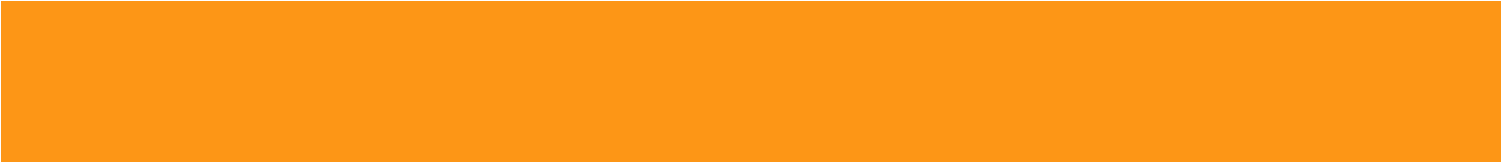 Thanks!
Any questions ?

Contact us at
+91 40-29804061
support@tvisha.com